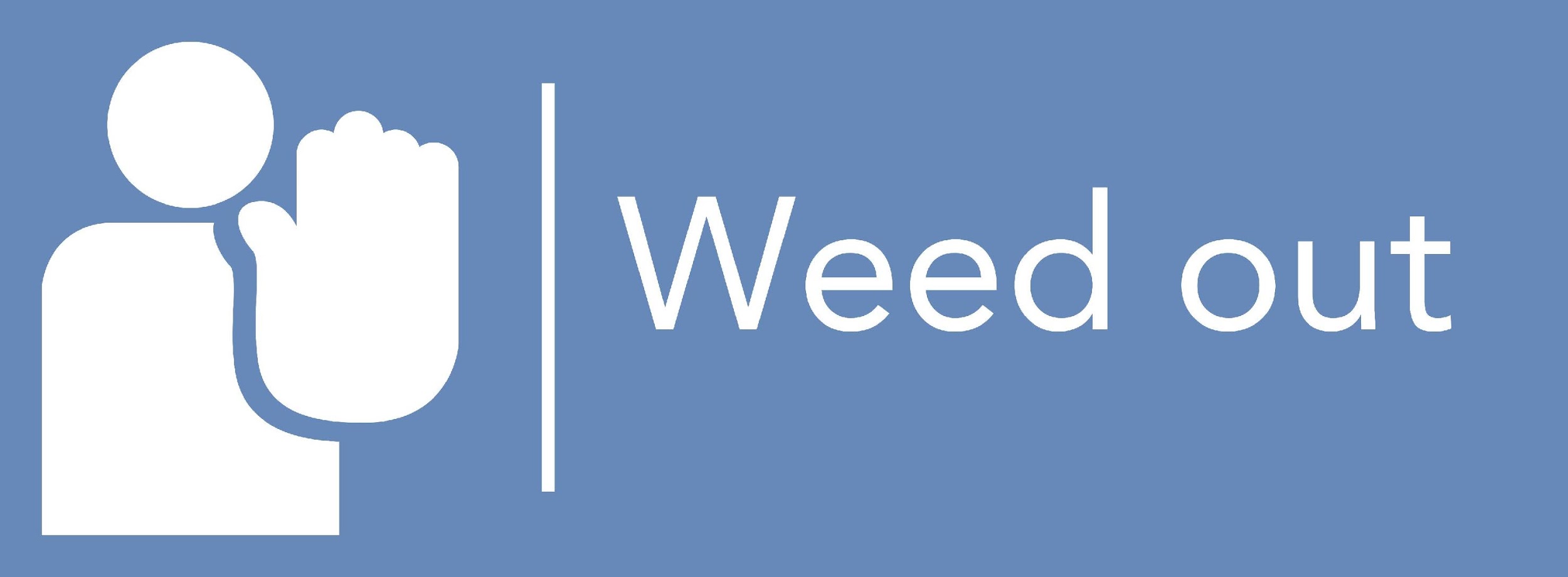 Apmācību plānošana:Prevencijas politika (1)
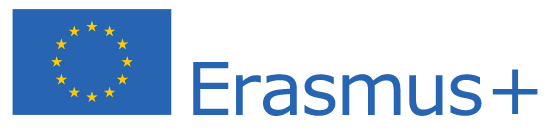 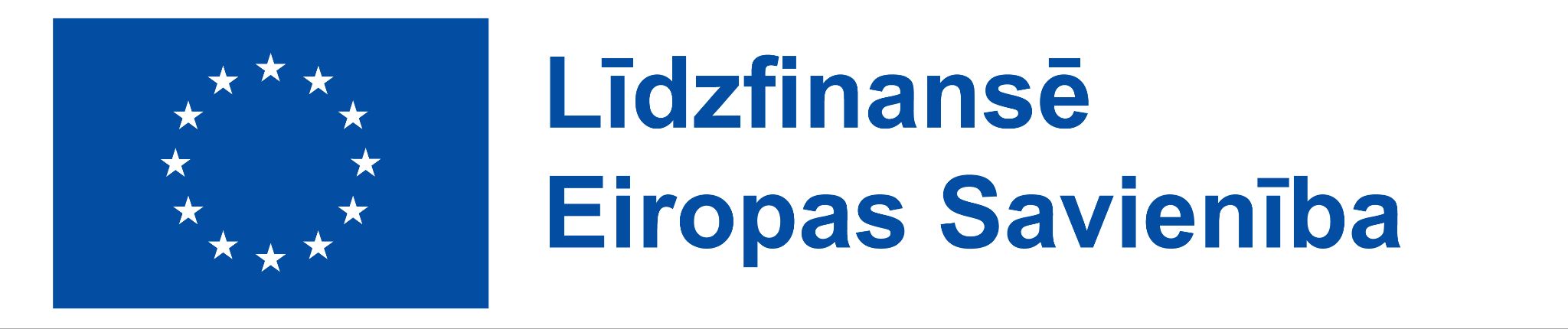 Eiropas Komisijas atbalsts šīs publikācijas sagatavošanai nav uzskatāms par satura apstiprinājumu, kas atspoguļo tikai autoru viedokļus, un Komisija nevar būt atbildīga par tajā ietvertās informācijas jebkādu izmantošanu.
Prevencijas politika
… kaut kas nav kārtībā….
Apskatāmās tēmas
Iebiedēšanas negatīvā ietekme uz darbiniekiem
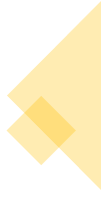 Iebiedēšanas negatīvā ietekme uz darba devējiem
Prevencijas politika
labi definēti ārējie apstākļi
uzņēmuma kultūra
pret mobingu vērsta politika
Prevencijas politika
(mobinga gadījumā)
Praktiski piemēri
Uzdevums
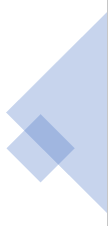 ‹#›
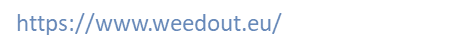 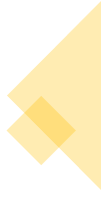 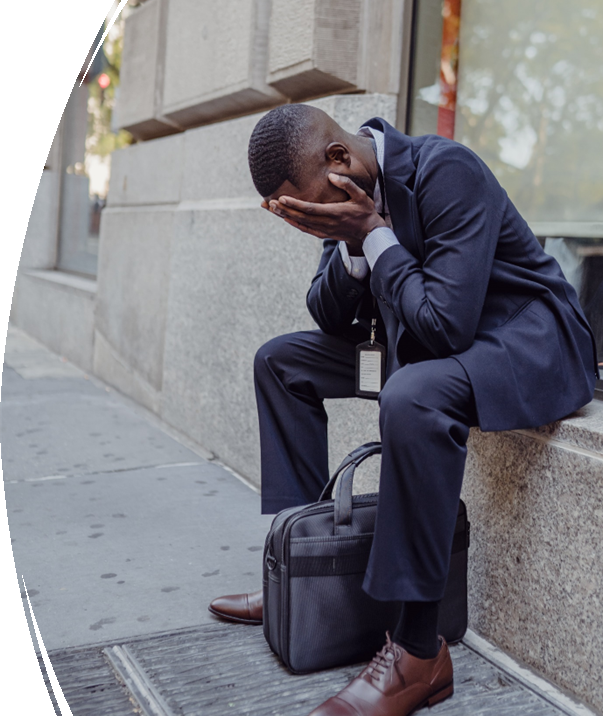 UZMĀKŠANĀS
… kaut kas nav kārtībā ….
PSIHOLOĢISKAIS TERORS
MOBINGS
VAJĀŠANA
BOSINGS
STAFINGS
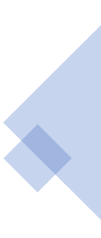 ‹#›
https://www.weedout.eu/
[Speaker Notes: Bullying is now a well-known term, whether from the school or work environment, to which considerable attention has been paid in recent years. It is important to note that not every workplace conflict is necessarily classified as bullying. When defining bullying, emphasis is primarily placed on time. Thus, any temporary conflicts are excluded from the definition, while the essential focus is on the point at which the psychosocial situation begins to lead to psychiatric or psychosomatic pathological conditions of the employee. In other words, the difference between conflict and bullying is not what or how something happens, but the frequency and duration of what happens. 
Mobbing in working life involves hostile and unethical communication that is systematically directed by one or more individuals towards another, who in this way is pushed into a powerless and defenseless position. Due to the high frequency and long-term occurrence of hostile behavior, this mistreatment results in significant psychological, psychosomatic and social suffering that systematically and purposefully leads its victim to terminate the employment relationship.
Bossing refers to bullying on a vertical level, i.e. in the direction from a superior to a subordinate.
Staffing is the opposite of bossing, which is a term for attacks by employees directed towards a superior. This happens mainly in cases where a group of employees refuses to accept a new superior and tries to get him to leave.]
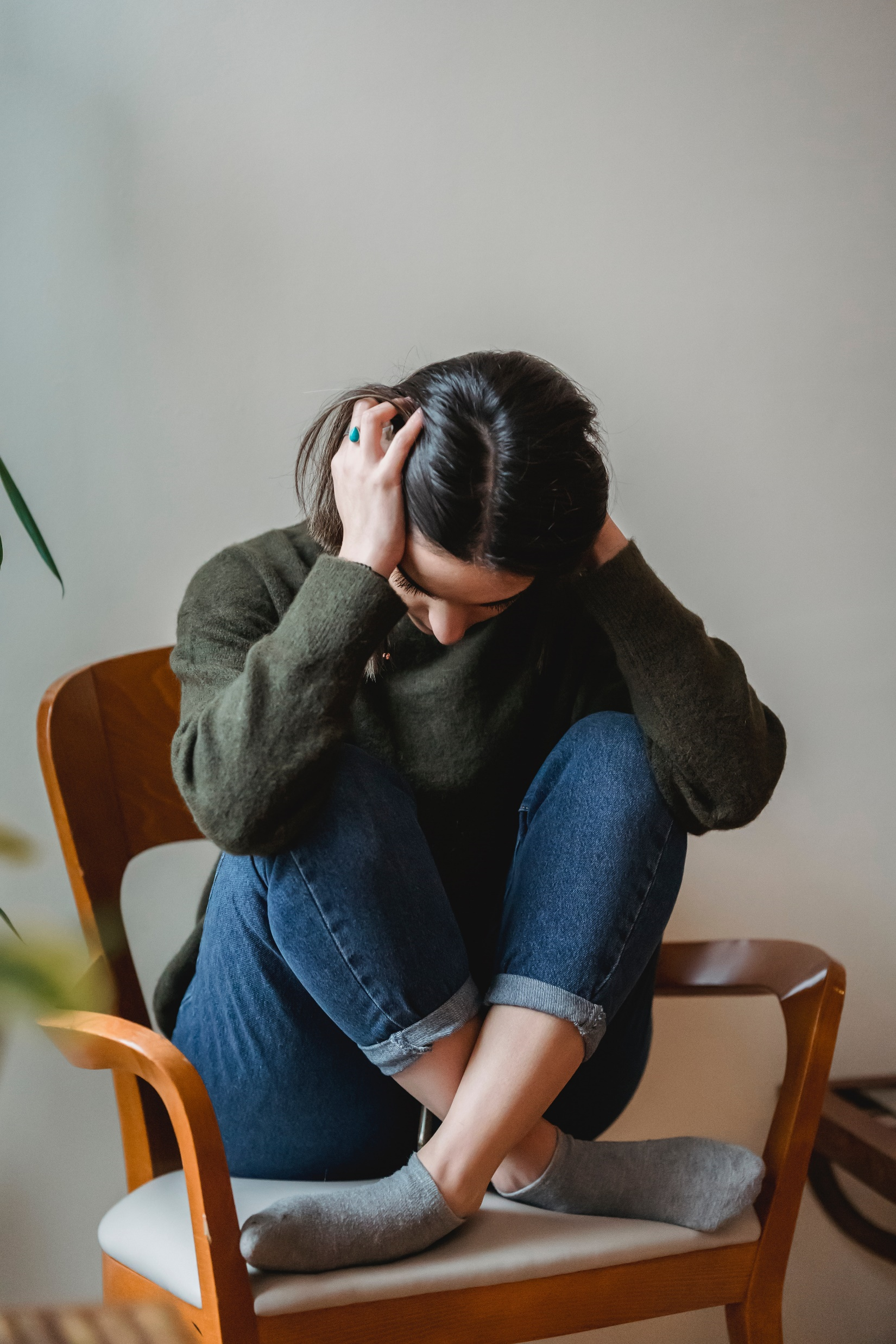 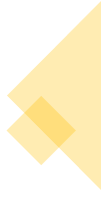 Psiholoģiski
Attiecībā uz veselību
Ilgtermiņa ietekme uz privāto dzīvi
Pašnāvnieciskas tieksmes
Iebiedēšanas negatīvā ietekme uz darbiniekiem
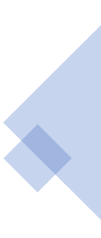 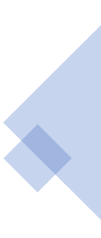 [Speaker Notes: Bullying can often represent significant psychological, psychosomatic and social suffering for the victim.
Psychological - concentration and sleep disorders, reduced self-esteem, anxiety and even depression, which can lead to post-traumatic disorders.
Health - these are psychosomatic manifestations that are a reaction to long-term stress (reduced immunity, cardiovascular disease, respiratory or digestive problems).
Long-term effect on private life - the victim begins to avoid social relationships, or completely withdraws from everyday life, struggles excessively with problems in ordinary family life, which can lead in extreme cases to divorces or separations and, last but not least, also to problems with raising children.
The occurrence of suicidal behavior is a warning argument when, for example in Norway, around 100 victims of bullying commit suicide every year, and in Sweden, bullying is responsible for every sixth suicide.]
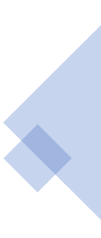 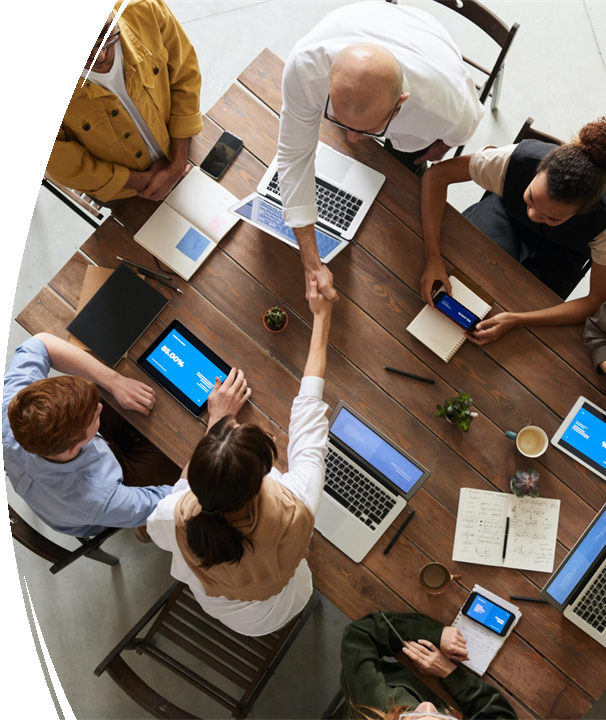 Agra pensionēšanās
Saslimstības pieaugums
Darbinieku produktivitātes samazināšanās
Uzņēmuma iekārtu un aprīkojuma bojājumi
Palielinātas izmaksas, kas saistītas ar jaunu darbinieku pieņemšanu darbā
Palielināta darbinieku mainība
Tiesvedības izmaksas
Iebiedēšanas negatīvā ietekme uz darba devējiem
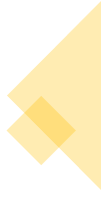 [Speaker Notes: Impacts on employers.
It is obvious that consequences of bullying do not fall only on the employee himself, but in certain aspects the entire organization suffers as a result. The reason is that, in ortheder to avoid mobbing, the victim starts to increase absenteeism, asks to be transferred to another department or job position, or leaves the organization completely.
The consequences can be of a diverse nature, for example: an increase in early retirements, increased sickness, reduced employee productivity, damage to company equipment and facilities, and increased costs for recruiting and adapting new employees, which are associated not only with the already mentioned increased turnover, but also possible costs associated with litigation and complaints. The loss of the good name of the organization is considered to be very painful and the so-called last straw.]
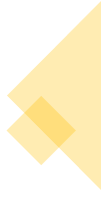 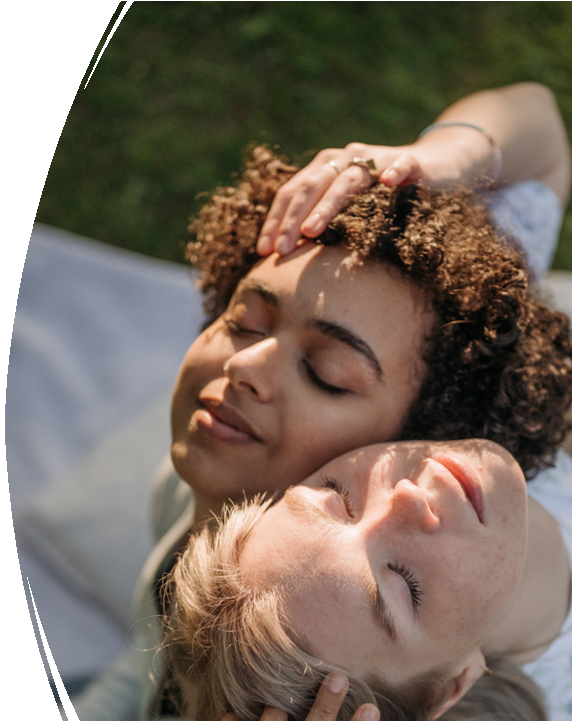 Prevencijas politika
labi definēti ārējie apstākļi
uzņēmuma kultūra
pret mobingu vērsta politika
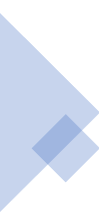 [Speaker Notes: In order to minimize the breeding ground for bullying, it is very important to consistently set the external conditions.
Bullying finds its breeding ground mainly in places where boundaries are not clearly set and rules are not given. Only a properly set up system can provide institutional support, authority and ensure that undesirable situations do not occur. In the whole context, we can call this effort of the organization an anti-mobbing policy.
The occurrence of mobbing in the workplace is largely influenced by company culture, which means that in terms of preventing the occurrence of bullying for the company, its main task is to affect interpersonal relationships within the company.
The best way is to emphasize the management skills of managers, who should not only be sensitive and receptive to problems and conflicts arising between subordinates, but should also be willing and able to solve them when they arise.
Corporate culture represents a specific social system for each company, sometimes we also call it the spirit of the company. In general, company culture can be defined as a set of approaches, ideas and values in a company that are shared by all its employees and maintained over the long term.]
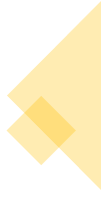 4. Zems morāles līmenis darbavietā
Prevencijas politika (mobings)
2. Trūkumi vadības uzvedībā, kas ir slikts piemērs vidējā līmeņa vadībai
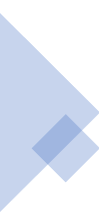 1. Darba organizācijas trūkumi,
MOBINGA PREVENCIJA:
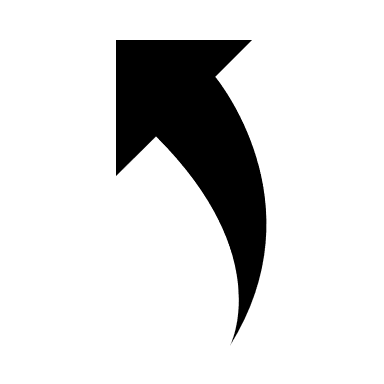 DEMOKRĀTISKS STILS
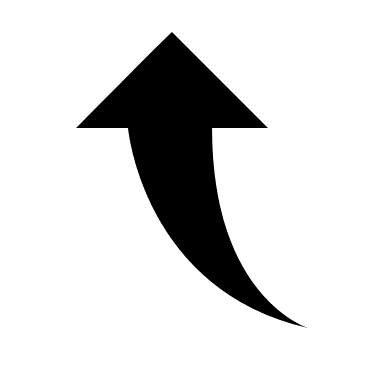 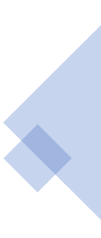 AUTOKRĀTISKS STILS
3. Nepietiekama iebiedēšanas upuru aizsardzība
[Speaker Notes: The following four are essential to prevent mobbing
factors: deficiencies in the layout of work (correctly assigned and laid out tasks, their correctly set control and the possibility of decision-making can greatly reduce the presence of stress), deficiencies in the management's behavior, which thus becomes a bad example for middle management (there is also a need for management training on the ability to recognize conflicts and their correct resolution), insufficient protection of victims of bullying (clear rules and rights must be set to protect the victim and management must openly and clearly speak out against mobbing), low moral standard in the workplace (it is necessary to raise the moral level in the workplace , where everyone must be aware of what is acceptable and what is not, for which various training programs can be used).
These measures will only be effective if they are supported by the top
management. However, these four potential causes provide a good basis for setting preventive measures.
There are even options for how the employee himself can support prevention. It is important to find out as much information as possible about the structure and operation of the company, carefully perceive the situation around you and try not to deviate too much from the given circumstances. Also, increasing one's qualifications can better help an individual to evaluate his value on the labor market, develop his self-confidence and self-confidence. It should also go without saying that you should take care of your background, family and partner life, and last but not least, devote yourself to your hobbies in some way in your free time.
The autocratic style contributes the most to mobbing. The main reason is the fact that this management style comes closest to the conceptualization of mobbing itself, which inherently involves an imbalance of power between the parties. On the other hand, where the democratic style prevails, problems are mainly solved through discussion and in a friendly environment, which does not bode well for mobbing and its occurrence is much less.]
Izveidojiet 2-3 cilvēku grupu
Praktiski piemēri
diskusija par jūsu darba tēmu.
jūsu saskārsme ar vardarbību
Vai jūsu uzņēmumā ir pret vardarbību vērsta politika?
Vai varat raksturot šo politiku?
Juridiskais departaments
Cilvēkresursu vadības departaments
Darbinieku attiecību departaments
Biznesa psihologs
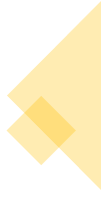 Praktiski piemēriHyundai Motor Manufacturing Czech s. r. o.
sākotnējā  apmācība
augsti ētikas standarti
“Ātrās palīdzības” partneri
psiholoģiskā konsultēšana
rezidences darbnīcas
draudi zaudēt uzņēmuma labo vārdu
pamatvērtību nedēļa
augsta darbinieku tiesiskā informētība
Vadības akadēmija
vadības oučings
OOJT projekts
uzņēmuma labā vārda prezentācija
ārējo ekspertu vadības apmācības
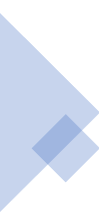 [Speaker Notes: The goal of the legal department is to ensure that its employees and other representatives act in accordance with high ethical standards and do not expose the company to the threat of losing its good name. The main goal was to make society adopt such behavior and for all its members to have a high level of legal awareness, to be able to distinguish permitted behavior from questionable or directly prohibited behavior and to act in accordance with this knowledge.
Employees can submit suggestions for improvement both in person and by telephone or e-mail to any member of the Legal Department. There are also "question and suggestion boxes", which can also be used for anonymous submissions.
The human resources department in strives for such a corporate culture that would
it offered its employees a sense of security and belonging, while at the same time supporting both their individuality and team spirit and competitiveness. Another part of the corporate culture is the effort to build and support mutual respect and esteem of all their employees across all job positions and workplaces. The appointed amount is achieved by the following means:
Entry training, or so-called Entry courses, represent for new employees, among other things, a kind of first closer acquaintance with the company culture, where the most important values ​​and goals of the company are explained to them, as well as important rules, which they are expected to follow.
Participation in residential workshops is recommended, but not mandatory. This event is also intended for newly arrived employees and its aim is again to gradually familiarize employees with their key values, in a fun way during a rich program, where the purpose is not only to get to know other newcomers, across positions
and departments, but also decompressing from everyday worries, gaining perspective, distance, teamwork and mutual information sharing across a group of employees.
Key Values ​​Week is a week full of sports and entertainment activities
with the aim of supporting its important values ​​which are challenge, cooperation,
customer, globality and people.
The OOJT project gives the opportunity to get closer to production and try out work on the line. The purpose is not heavy manual work, but an opportunity to experience working on the line (under the constant supervision of an experienced worker) for administrative workers. Participation in this project is mandatory for all employees and usually takes place during the trial period.
In addition to countless trainings to support personal development and skills applied in interpersonal relationships, there was also, for example, a training called Bullying in the workplace, led by a recognized military psychologist. The participants were allowed to see the rich practice of this expert, and at the same time they were presented with the possibilities of defense against bullying, the possibilities of help from the company, as well as the law, and they were given recommendations on what everyone can do against bullying on their own, whether from a short-term perspective or long-term prevention.
ER partners are employees of the employee relations department who are in charge of caring for employees in the so-called first line, as they are the ones that employees can approach directly at the workplace and confide in them about problems that arise.
This is training for managerial and lower management positions working in operational halls. These trainings are organized and conducted in close cooperation with the human resources department and their content consists of four modules, each of which is focused on different objectives.
In addition to providing psychological counseling to all employees, the psychologist cooperates with all departments that are responsible for taking care of corporate culture.
The company psychologist is used to train employees lower up to middle management positions and is currently theirs an essential part of their management and subsequent evaluation.]
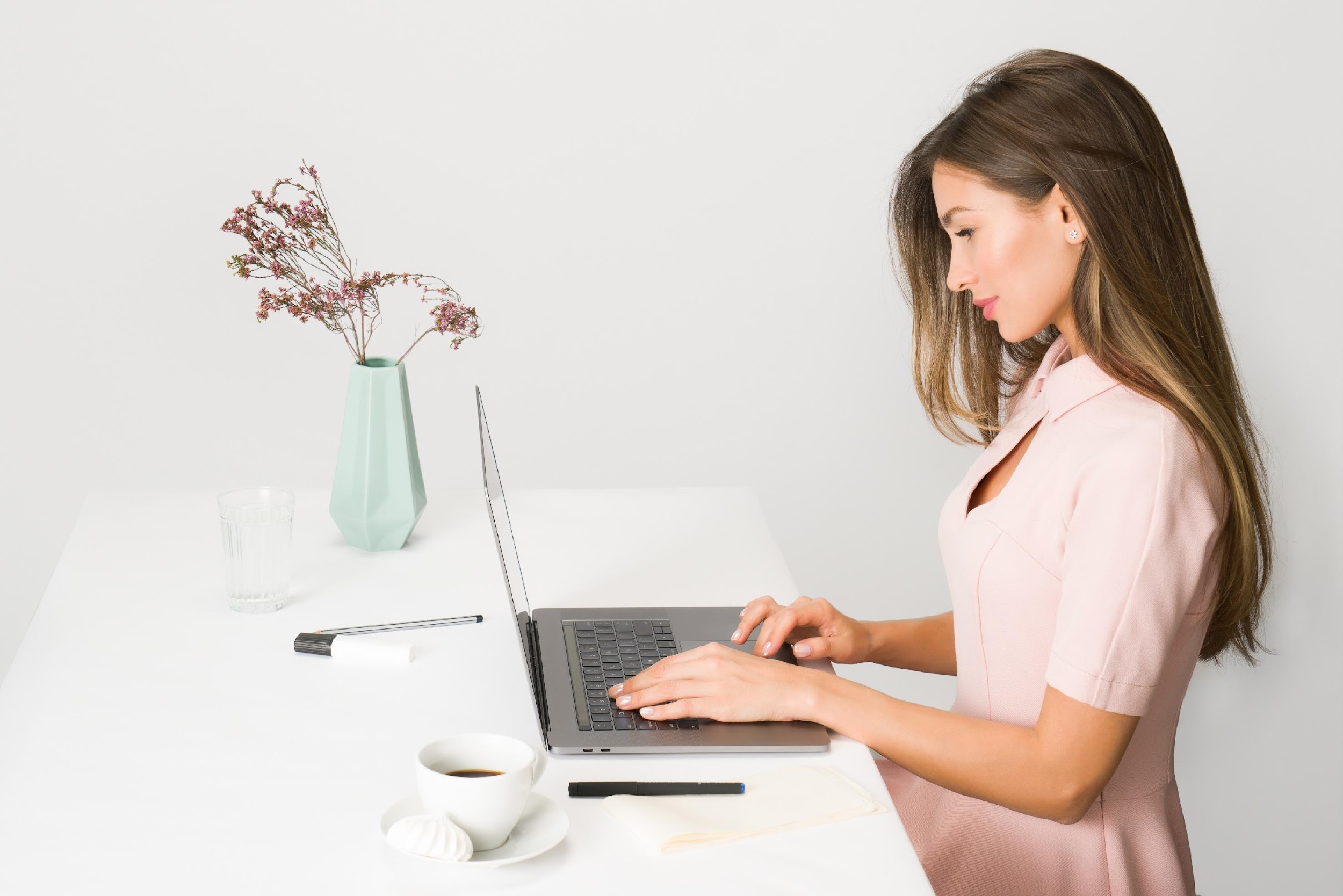 Praktiski piemēri
(10 min.)
Vai politika pret iebiedēšanu ir pareiza?
Vai ir kādi aspekti, kurus jūs vēlētos papildināt, pamatojoties uz savu personīgo pieredzi?
Vai ir kādi aspekti, kuri būtu jāierobežo?
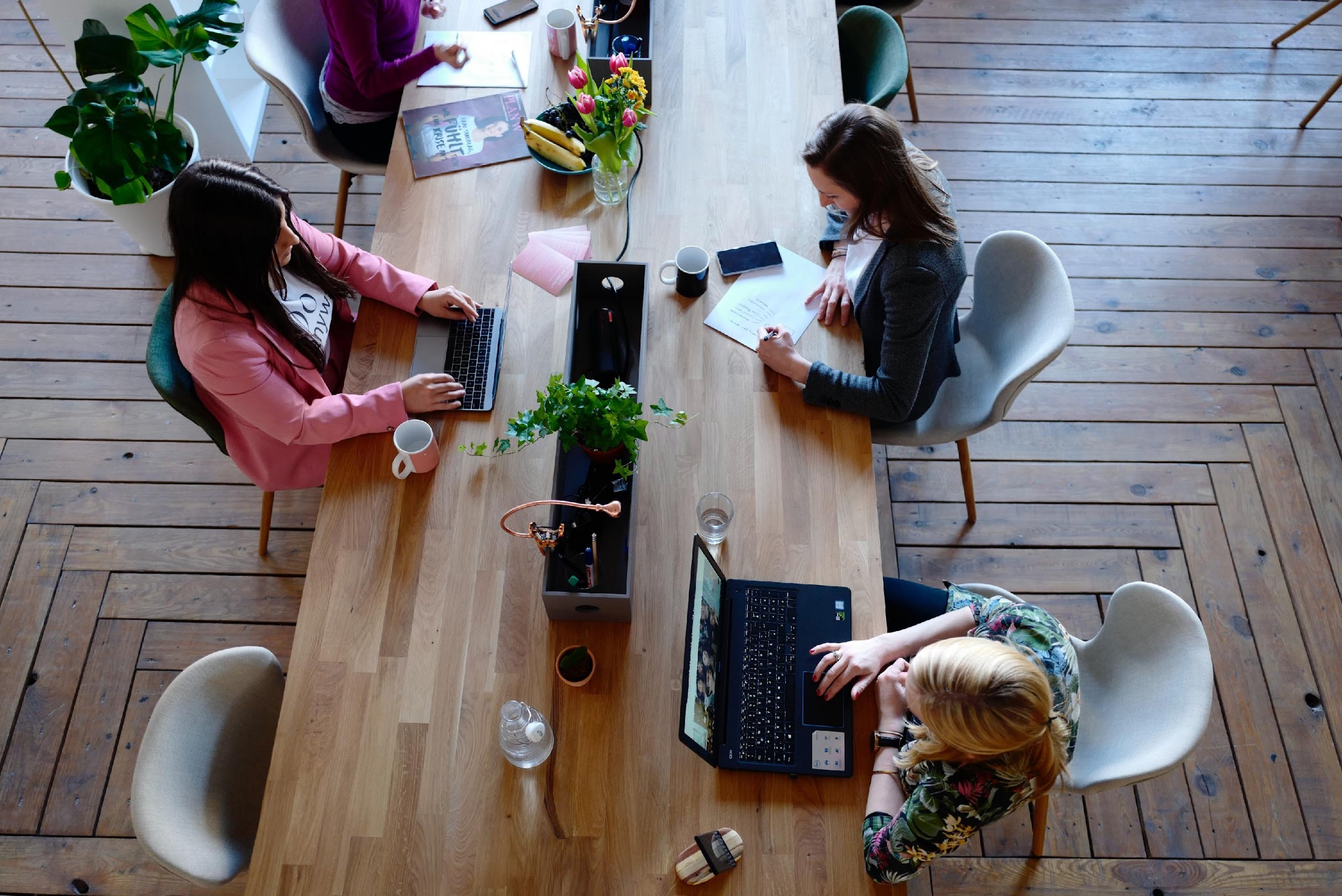 Uzdevums
(10 min.)
Pamatojoties uz iepriekš minēto piemēru un savu pieredzi, mēģiniet komandā izstrādāt savu pret mobingu vērstu politiku vai nu fiktīvam uzņēmumam vai uzņēmumam, kurā strādājat.
References
ARMSTRONG, M., 2007.  Řízení lidských zdrojů: nejnovější trendy a postupy : 10. vydání. 1. vyd. Praha: Grada. ISBN 978-80-247-1407-3.
ATTEBYOVÁ S., 2021. Proč je zásadní vytvářet dobrou týmovou dynamiku na pracovišti? . [online] [vid. 2022-15-08]. Dostupné z: https://www.callbridge.com/cs/blog/good-team-dynamics-is-essential-in-the-workplace/
CRDR spol. s.r.o., 2017. Analýza a řízení rizik BOZP. Identifikace, hodnocení a management ve firmách a jiných organizacích. [online] [vid. 2022-15-08]. Dostupné z:  https://www.dokumentacebozp.cz/aktuality/analyza-rizik-bozp-rizeni-hodnoceni-identifikace-management/
CRDR spol. s.r.o., 2022. Slovník pojmů z oblasti BOZP a PO. [online] [vid. 2022-15-08]. Dostupné z: https://www.bozp.cz/slovnik-pojmu/skoleni-bozp/
ČERNÝ, M., 2010. Základní úrovně provádění primární prevence. Tišnov: Sdružení SCAN.
DI MARTINO, V., HOEL, H., AND COOPER, C. L. (2003): Violence and harassment in the workplace: A review of the literature. European Foundation for the Improvement of Living and Working Conditions: Dublin
EDELMAN, L., ERLANGER, H. AND LANDE, J. (1993). ‘Internal dispute resolution: The transformation of civil rights in the workplace’. Law & Society Review, 27, 497-534.
EIB, 2018. Zásady mechanismu pro vyřizování stížností. [online] [vid. 2022-15-08]. Dostupné z: https://www.eib.org/attachments/strategies/complaints_mechanism_policy_cs.pdf
E.ON, 2015. Formulace politiky společnosti RU Česká republika v oblasti bezpečnosti práce, ochrany zdraví a životního prostředí. [online] [vid. 2022-15-08]. Dostupné z: https://www.egd.cz/sites/default/files/201902/Politika%20integrovan%C3%A9ho%20syst%C3%A9mu%20%C5%99%C3%ADzen%C3%AD.pdf
HOBSON, J.S.P. (1996): Violent crime in the US hospitality workplace: facing up to the problem. International Journal of Contemporary Hospitality Management, 8 (4), 3-10
HOEL H., AND EINARSEN, S. (2003): Violence at work in hotels, catering and tourism, available at: http://www.oit.org/wcmsp5/groups/public/@ed_dialogue/@sector/documents/publication/wcms_161998.pdf
HOFFMAN, E. (2005). ‘Dispute resolution in a worker cooperative: Formal procedures and procedural justice’. Law and Society Review, 39(1), 51–82.
KOŽENÁ J., 2009. Externí komunikace vytváří obraz vaší firmy v očích veřejnosti i médií. [online] [vid. 2022-15-08]. Dostupné z: https://www.vlastnicesta.cz/clanky/externi-komunikace-vytvari-obraz-vasi-firmy-v-o/
References
LIEBMANN, M. (2000). ‘History and overview of mediation in the UK’. In M. Liebmann (ed), Mediation in Context. London: Jessica Kingsley Publisher, 19-38.
MICELI, M., NEAR, J., AND MOREHEAD, DWORKIN T. (2008). ‘A word to the wise: how managers and policy-makers can encourage employees to report wrongdoing’. Journal of Business Ethics, 86, 379-396.
MIOVSKÝ, M., SKÁCELOVÁ, L., ZAPLETALOVÁ, J., NOVÁK, P. 2010. Primární prevence rizikového chování ve školství. Tišnov: Sdružení SCAN.
MŠMT, 2005. Standardy odborné způsobilosti poskytovatelů programů primární prevence užívání návykových látek. Praha: MŠMT.
MŠMT, 2010. Metodické doporučení k  primární prevenci rizikového chování u dětí, žáků a studentů ve školách a školských zařízeních. [online] [vid. 2022-15-08]. Dostupné z: http://www.msmt.cz/socialni-programy/metodicke-doporuceni-k-primarni-prevenci-rizikoveho-chovani
OPPENHEIMER, A. (2004). ‘Investigating workplace harassment and discrimination’. Employee Relations Law Journal, 29(4), 56-68.
PLAMÍNEK, J., 2010. Tajemství motivace: jak zařídit, aby pro vás lidé rádi pracovali. 2., dopl. vyd. Praha: Grada. ISBN 9788024734477
RAYNER, C., HOEL, H. AND COOPER, C.L. (2002): Workplace Bullying: What we know, who is to blame, and what can we do? London: Taylor and Francis
SALIN, D. (2007). ‘Organizational responses to workplace harassment: an exploratory study’. Personnel Review, 38(1), 26-44.
SCHEU L., 2021. Násilí na pracovišti: peer pracovník jako možná cesta ochrany zaměstnanců? [online] [vid. 2022-15-08]. Dostupné z: https://www.bozpinfo.cz/josra/nasili-na-pracovisti-peer-pracovnik-jako-mozna-cesta-ochrany-zamestnancu
SMITHSON, L., 2006. An infographic depiction of all things motivation in the workplace. IncBlot. [online] [vid. 2022-05-05]. Dostupné z: https://visual.ly/community/Infographics/business/incblot-motivation-infographic
ŠNAJDR I., 2013. Svizí, strategií a polotikou. [online] [vid. 2022-15-08]. Dostupné z: https://www.snajdr.com/jak-pracujeme/s-vizi-strategii-a-politikou/
WALKER, B. AND HAMILTON, R. T. (2011). ‘Employee-employer grievances: a review’. International Journal of Management Reviews, 13(1) 40-58.
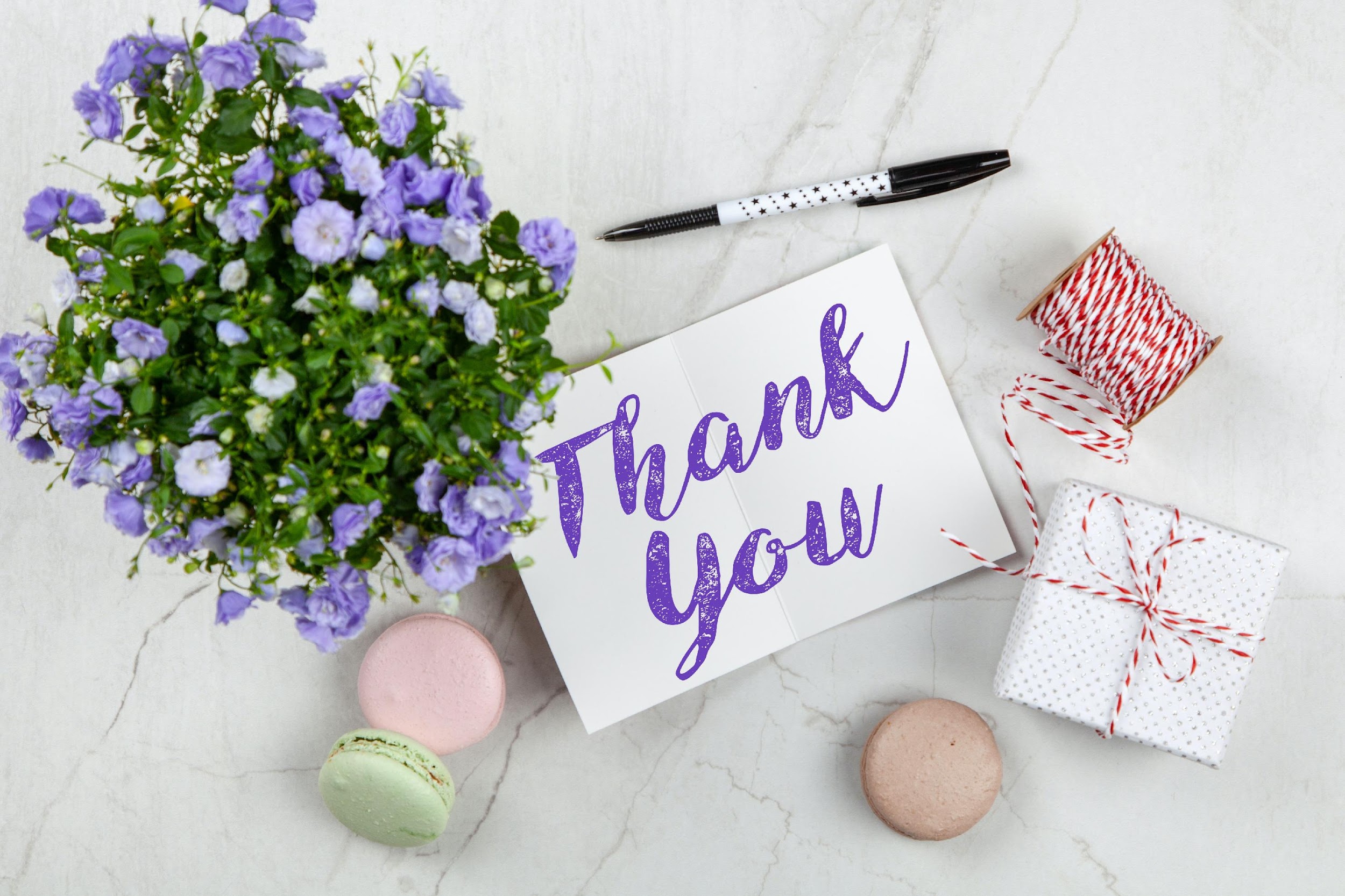 Paldies par uzmanību
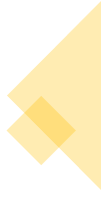 Project partners
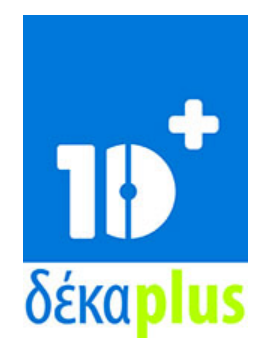 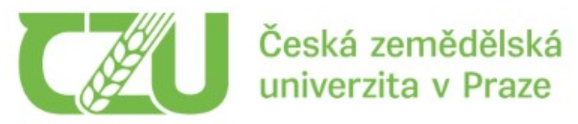 DEKAPLUS
Cyprus
Czech University of Life Sciences PragueCzech Republic
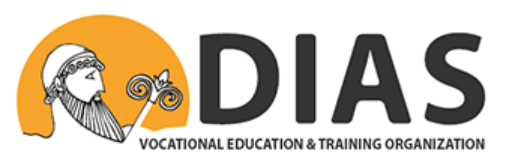 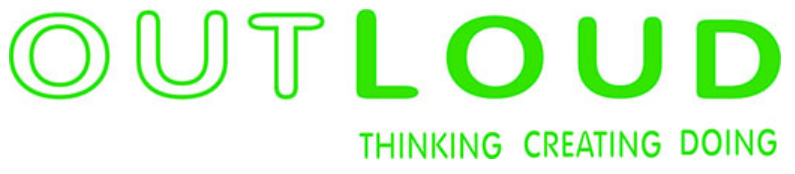 DIASGreece
OUT LOUD
Latvia
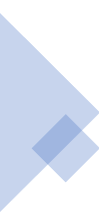 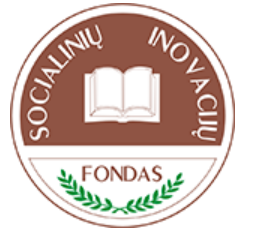 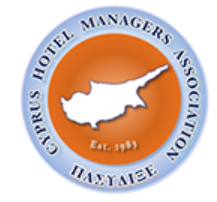 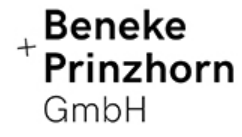 Social Innovation FundLithuania
Pancyprian Association of Hotel ManagersCyprus
Beneke & Prinzhorn GmbHGermany
‹#›
https://www.weedout.eu/